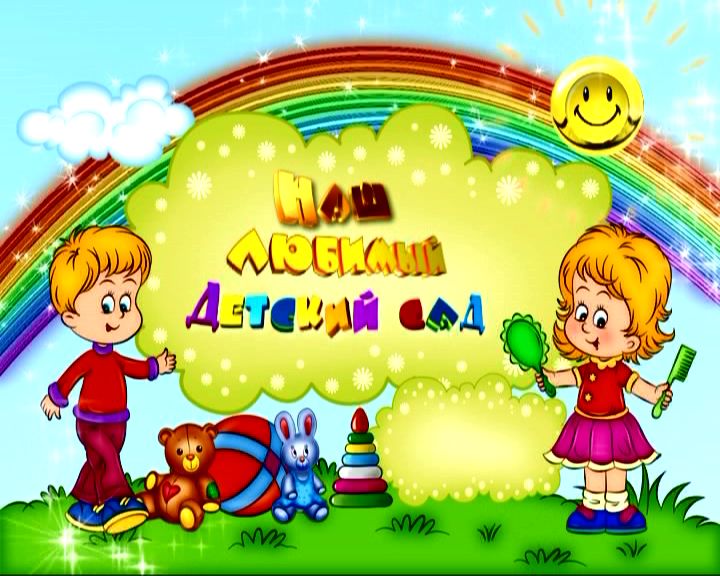 Игровая деятельность - ведущая деятельность дошкольника
Воспитатель МБДОУ  Д/С №55 г. Керчь
Соларева Галина Ивановна
« Игра – это  огромное,  светлое окно,  через  которое  в  духовный мир  ребёнка  вливается живительный  поток представлений,  понятий  об окружающем  мире.  Игра – это искра,  зажигающая  огонёк пытливости  и  любознательности»
В.А. Сухомлинский
Развивающая среда группы
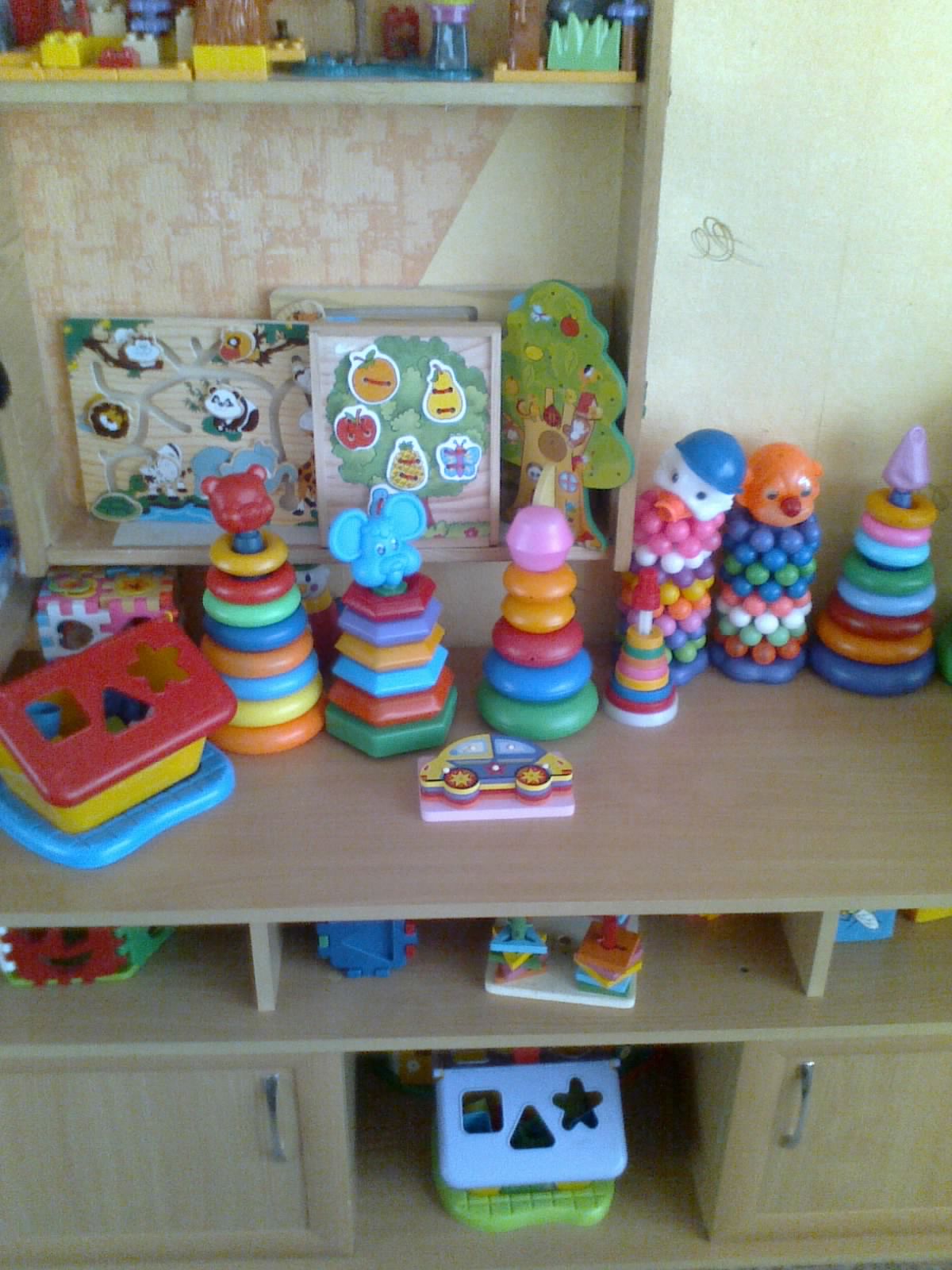 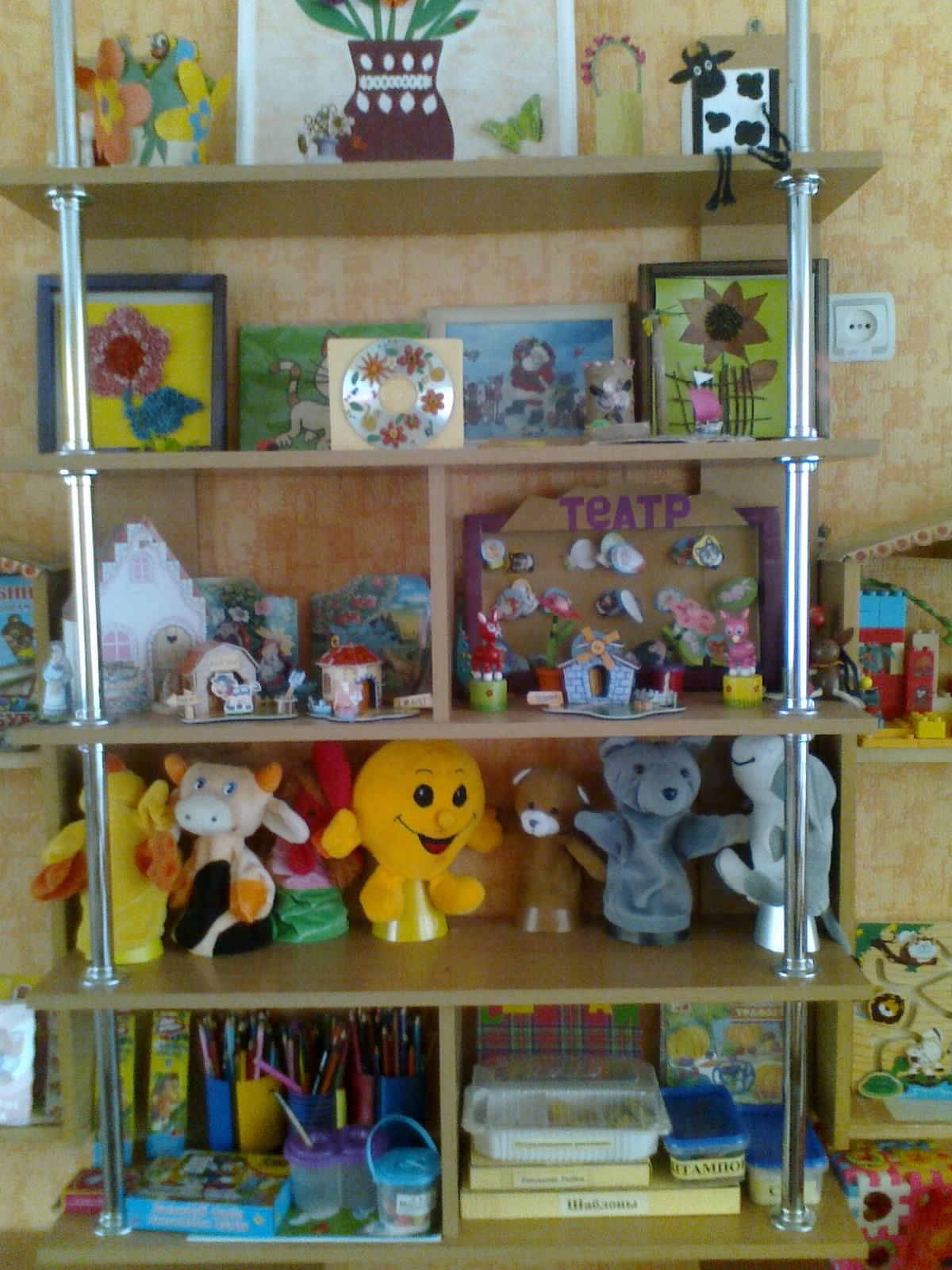 Маленькие строители
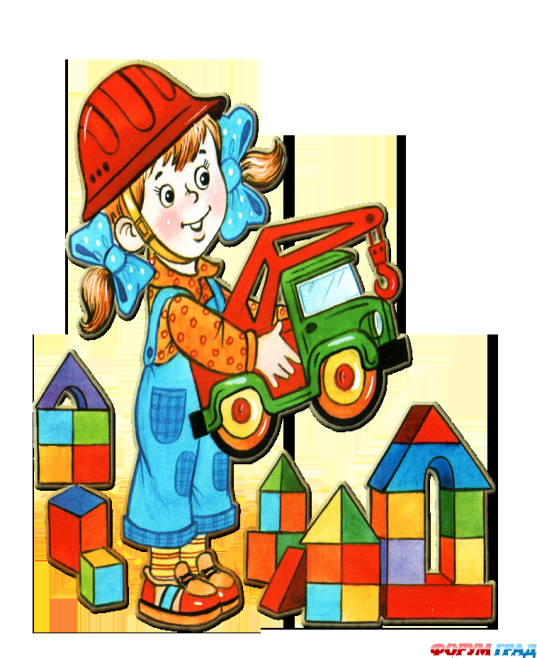 Увлекательный процесс
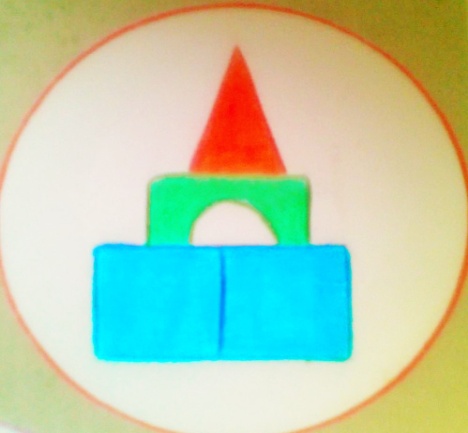 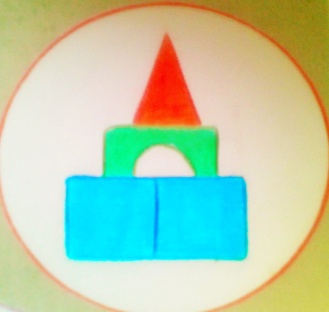 А на ковре ещё интереснее…
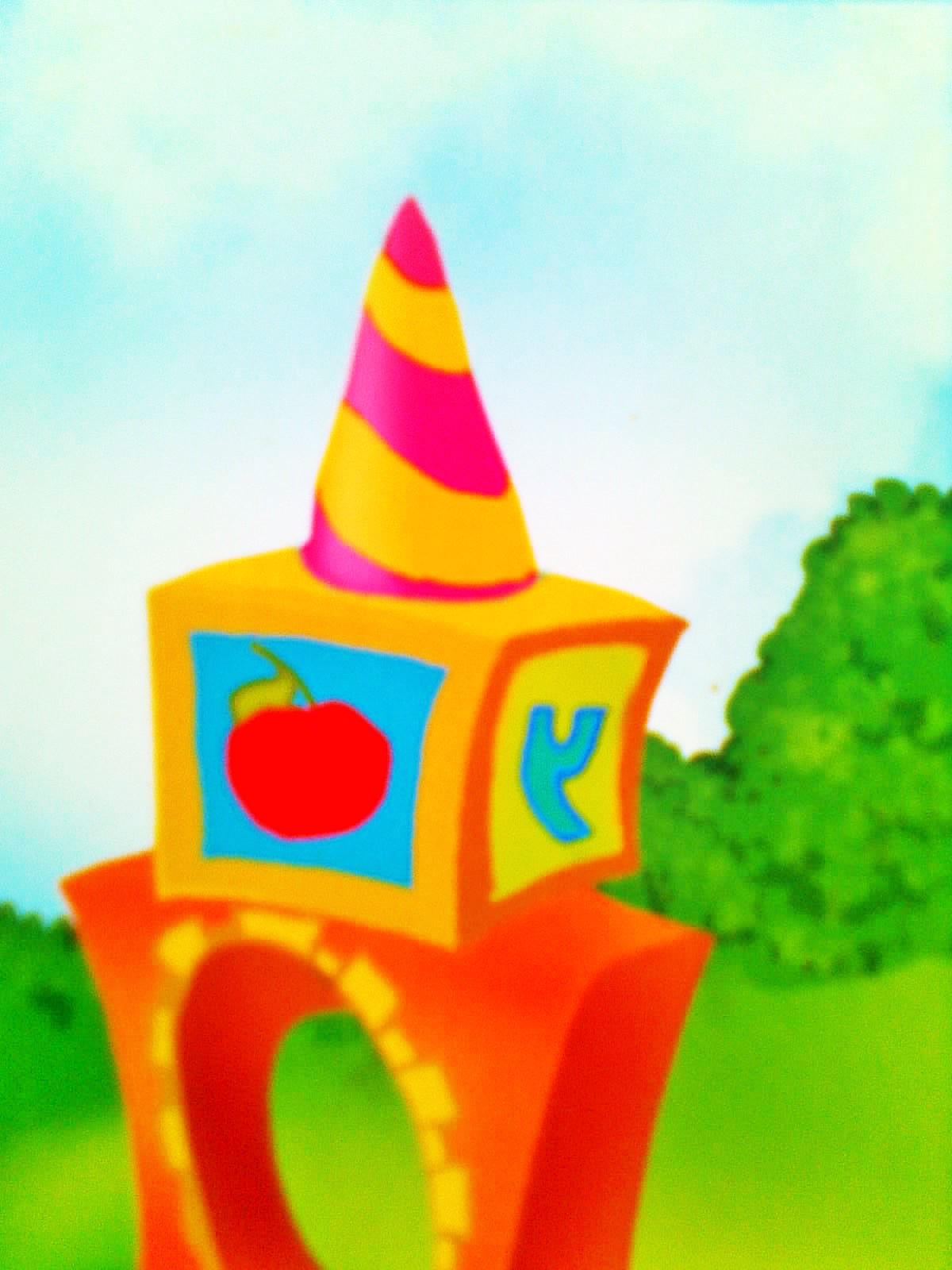 Одно удовольствие…
Пазлы: уже получается
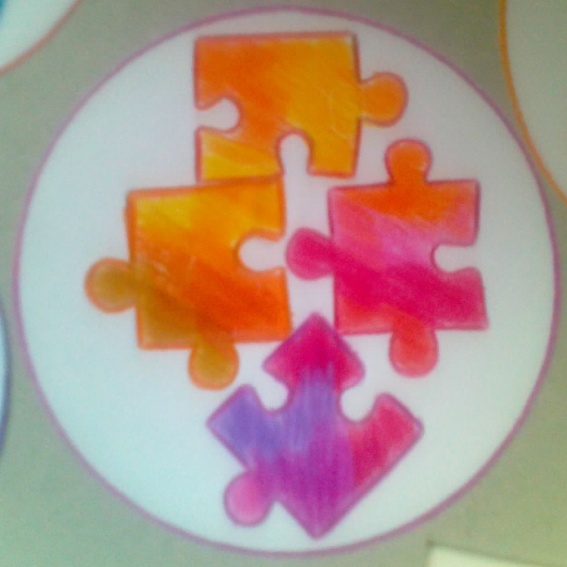 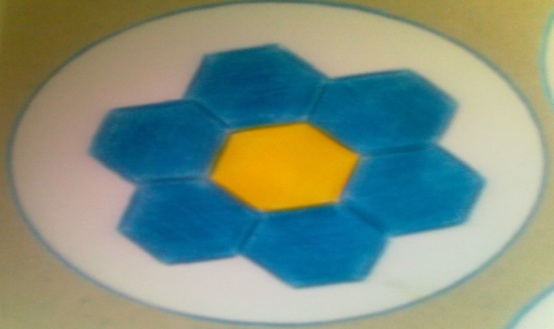 Красочные узоры
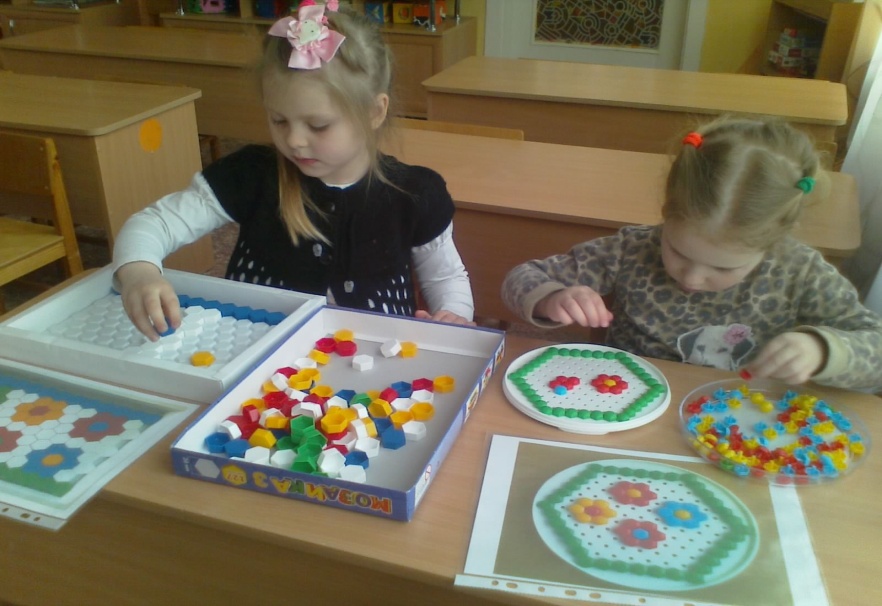 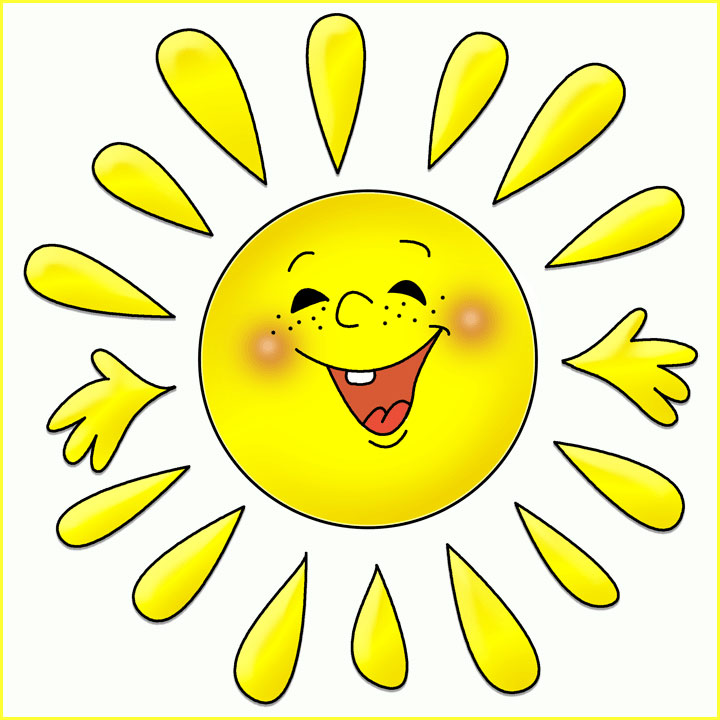 Кто быстрее
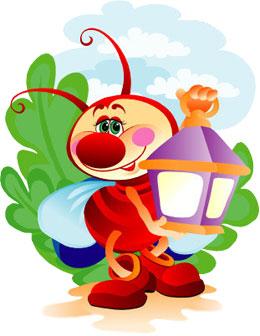 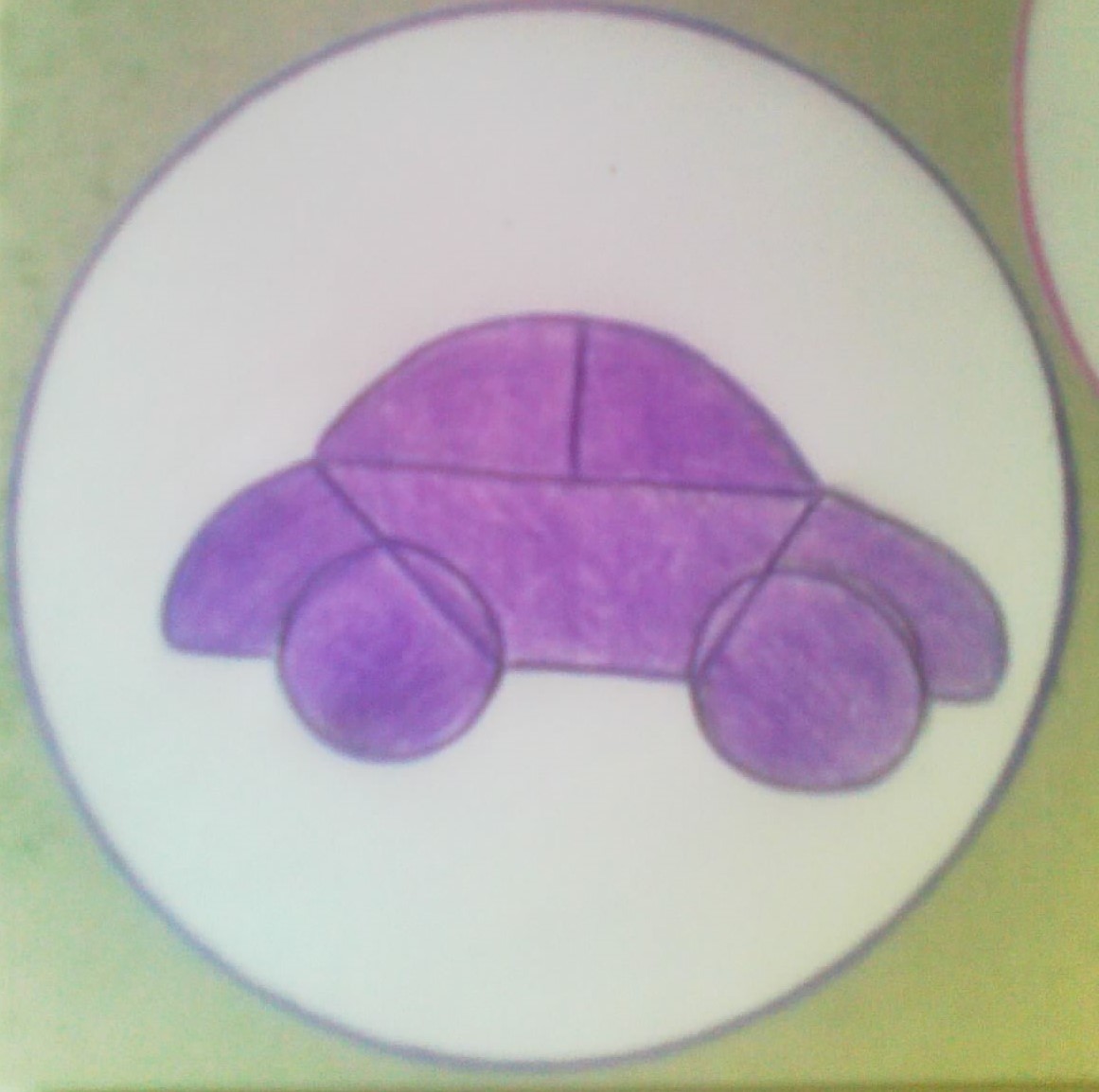 Игра-это здорово!
Прочитаем сказку
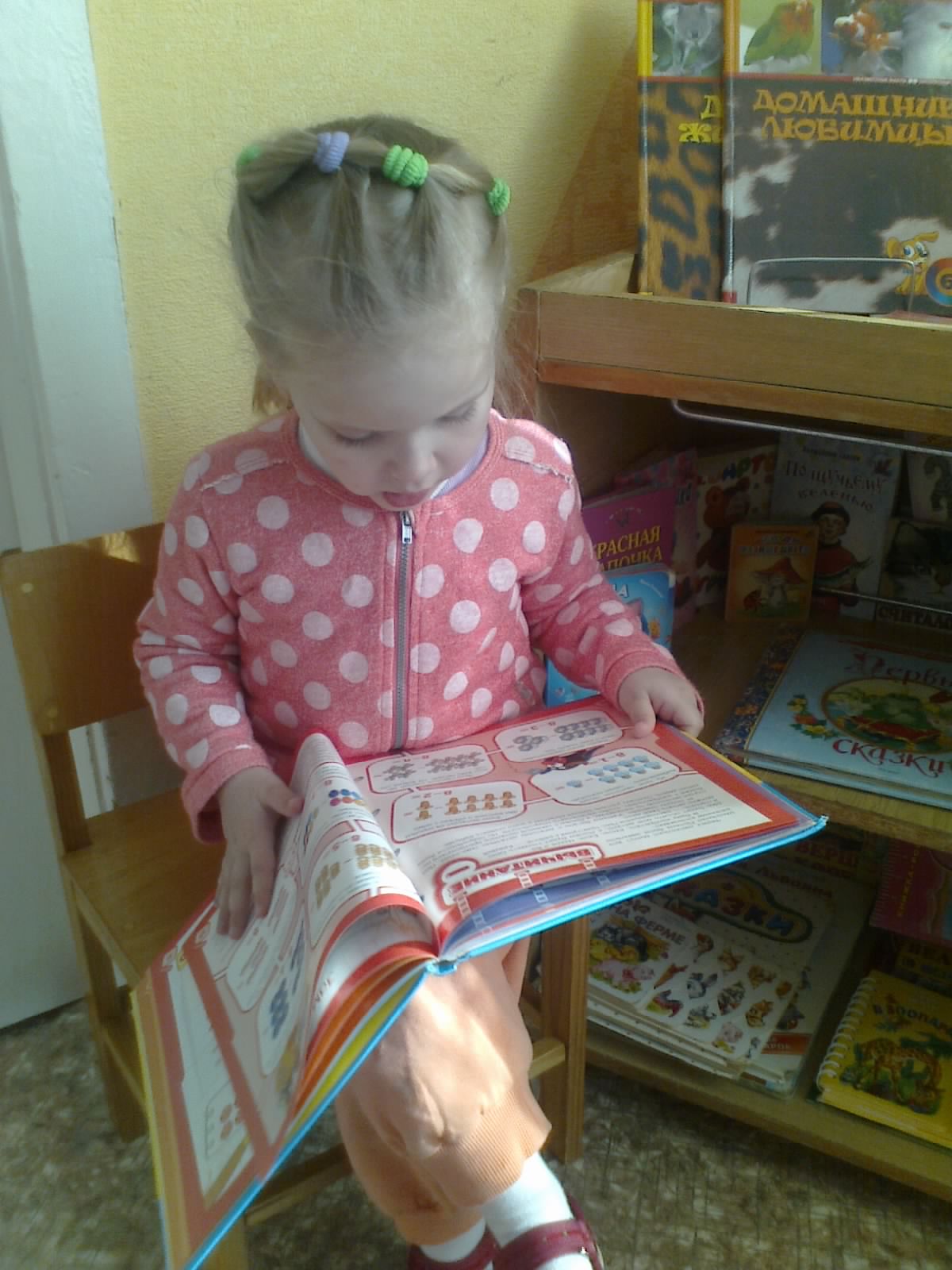 Сюжетно-ролевые игры
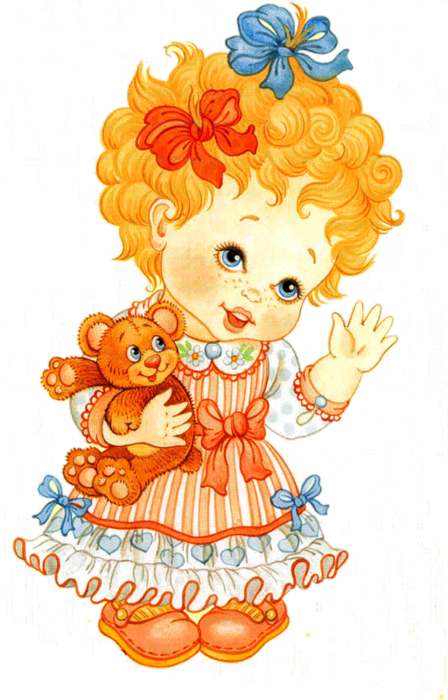 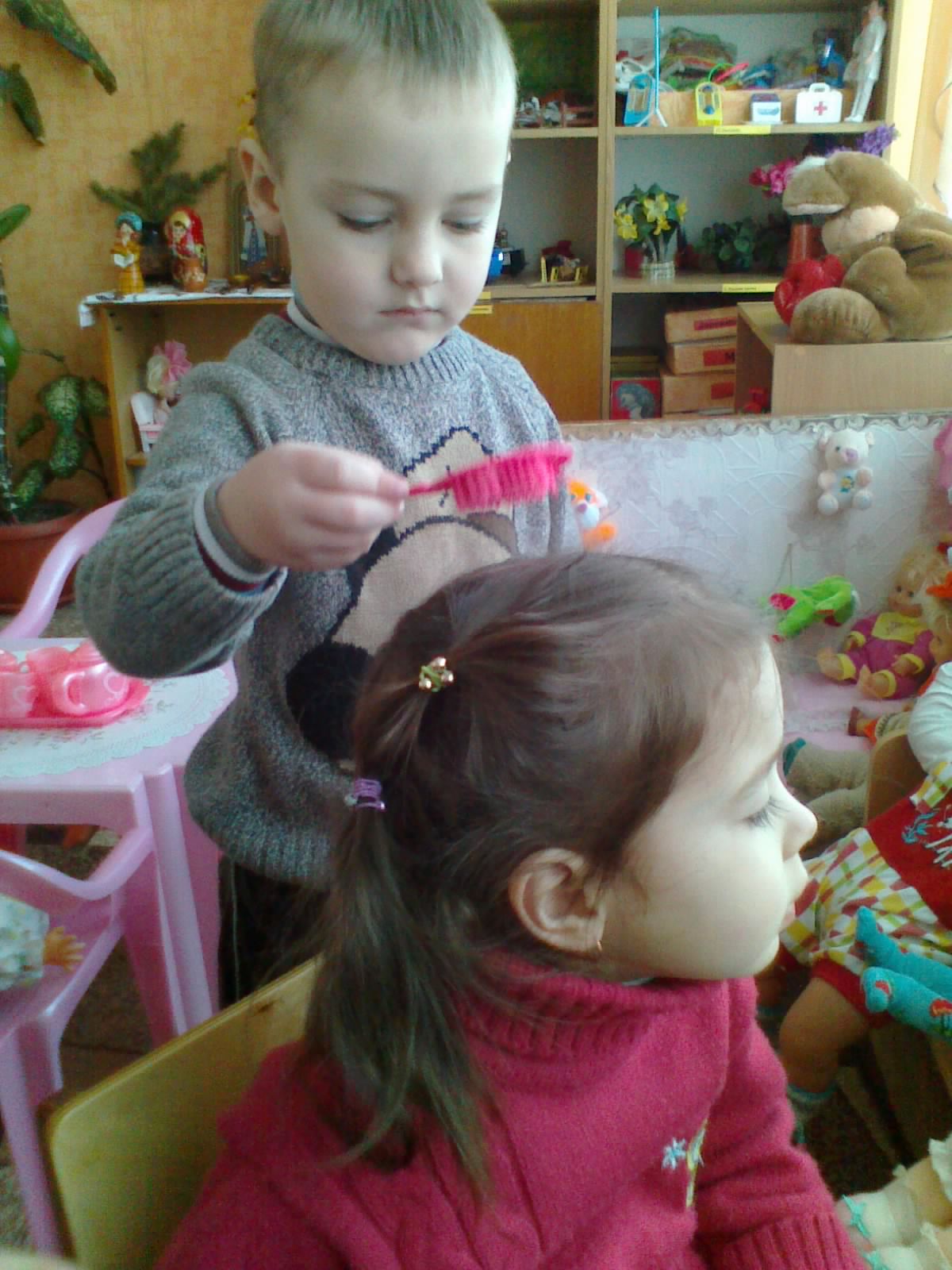 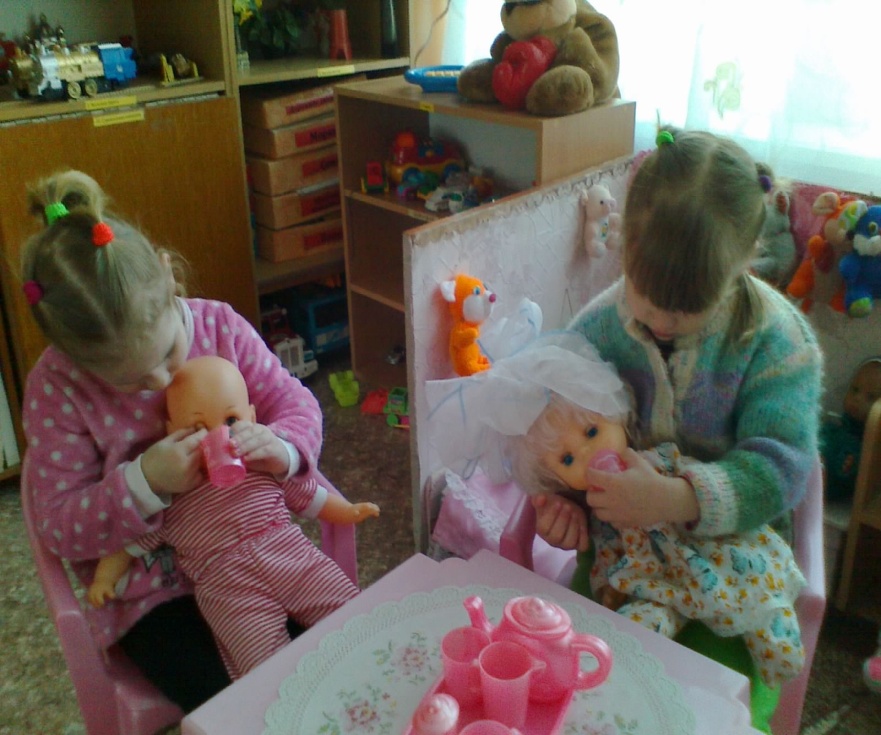 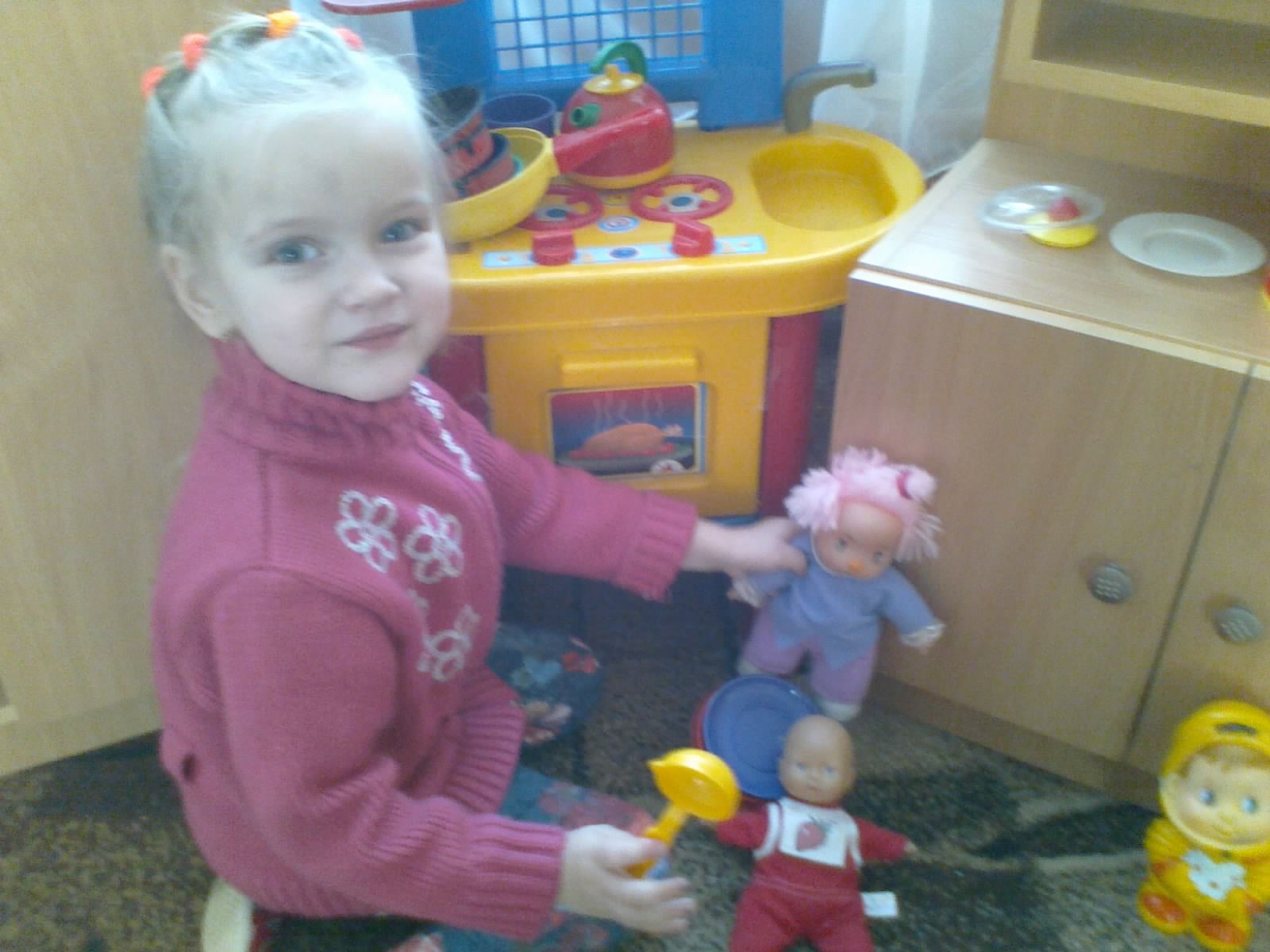 А ещё мы любим рисовать, и раскрашивать!
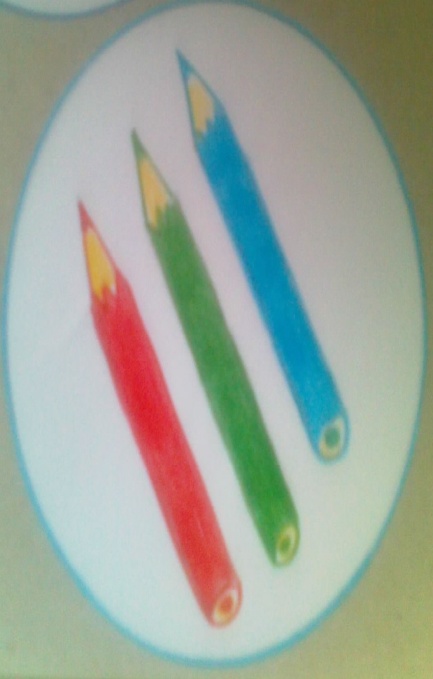 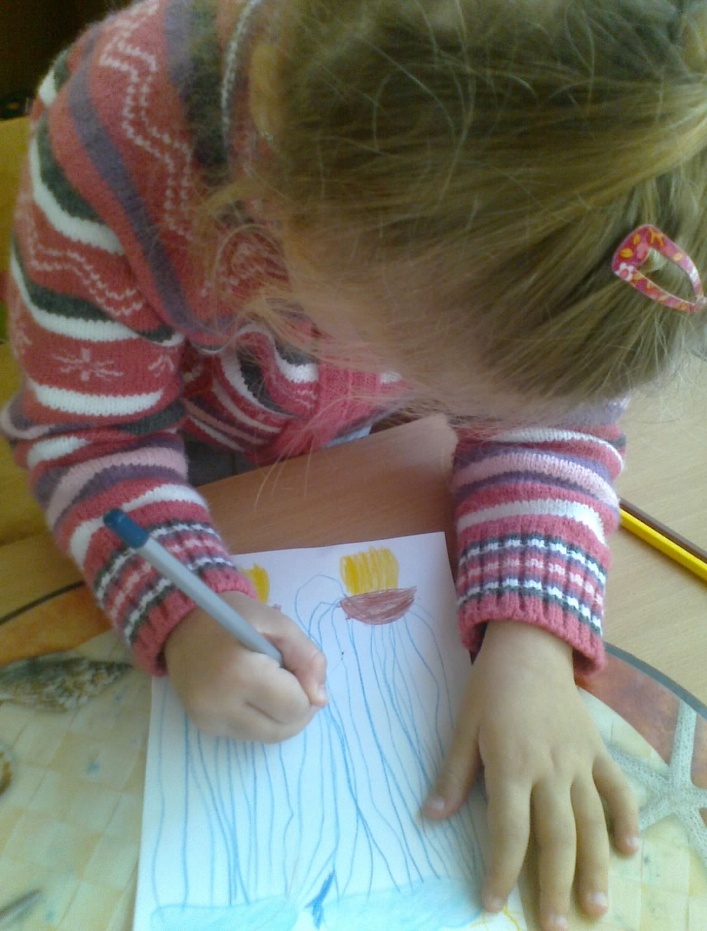 СПАСИБО
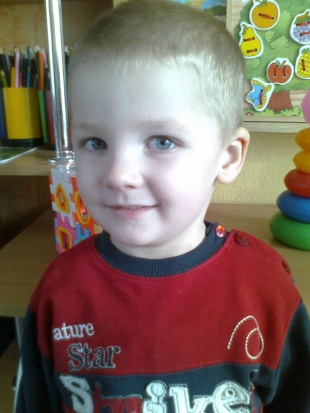 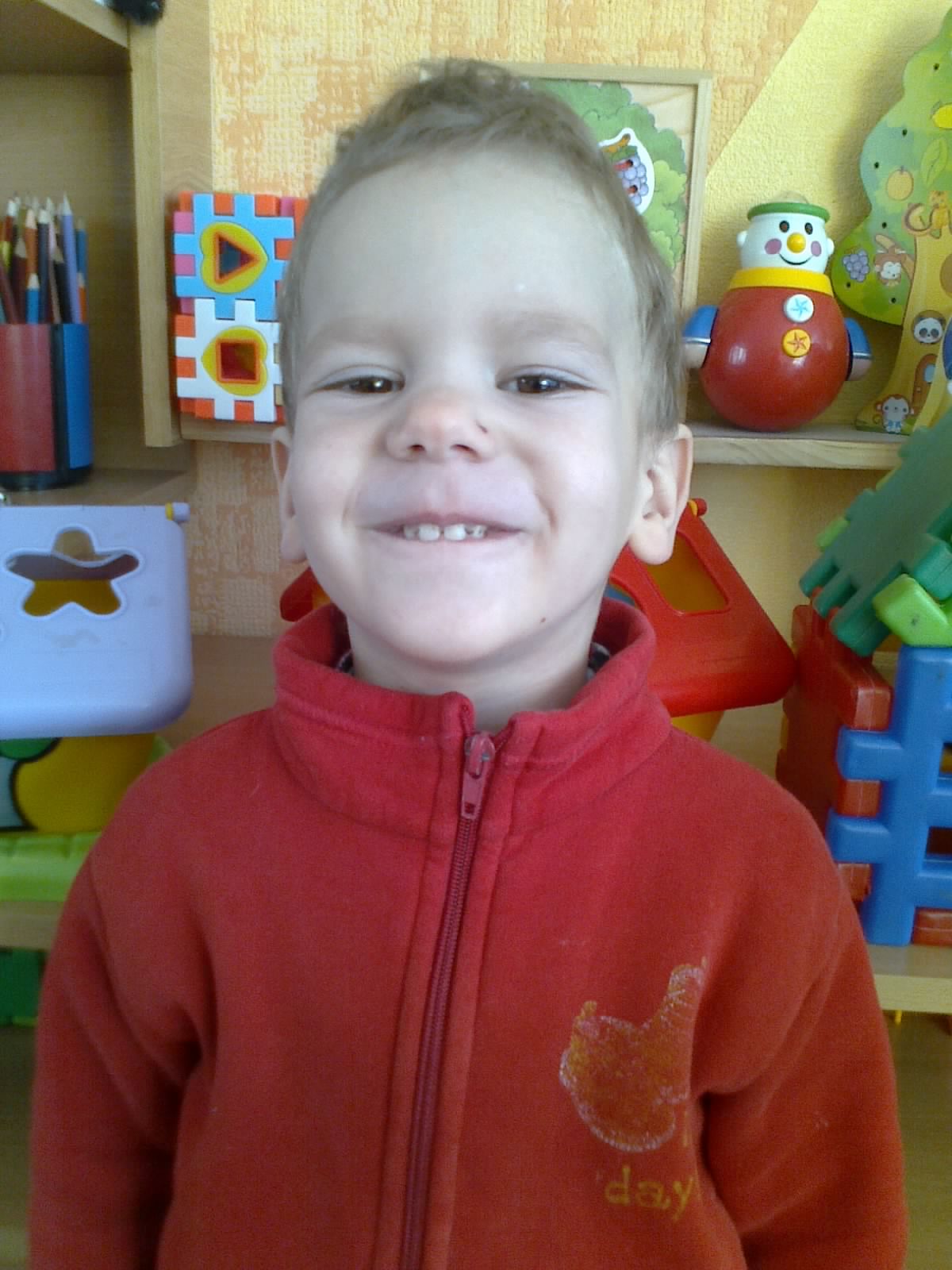 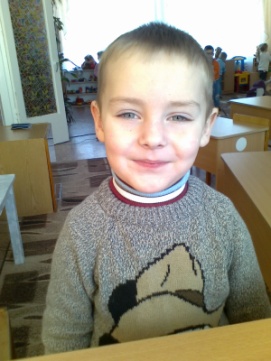 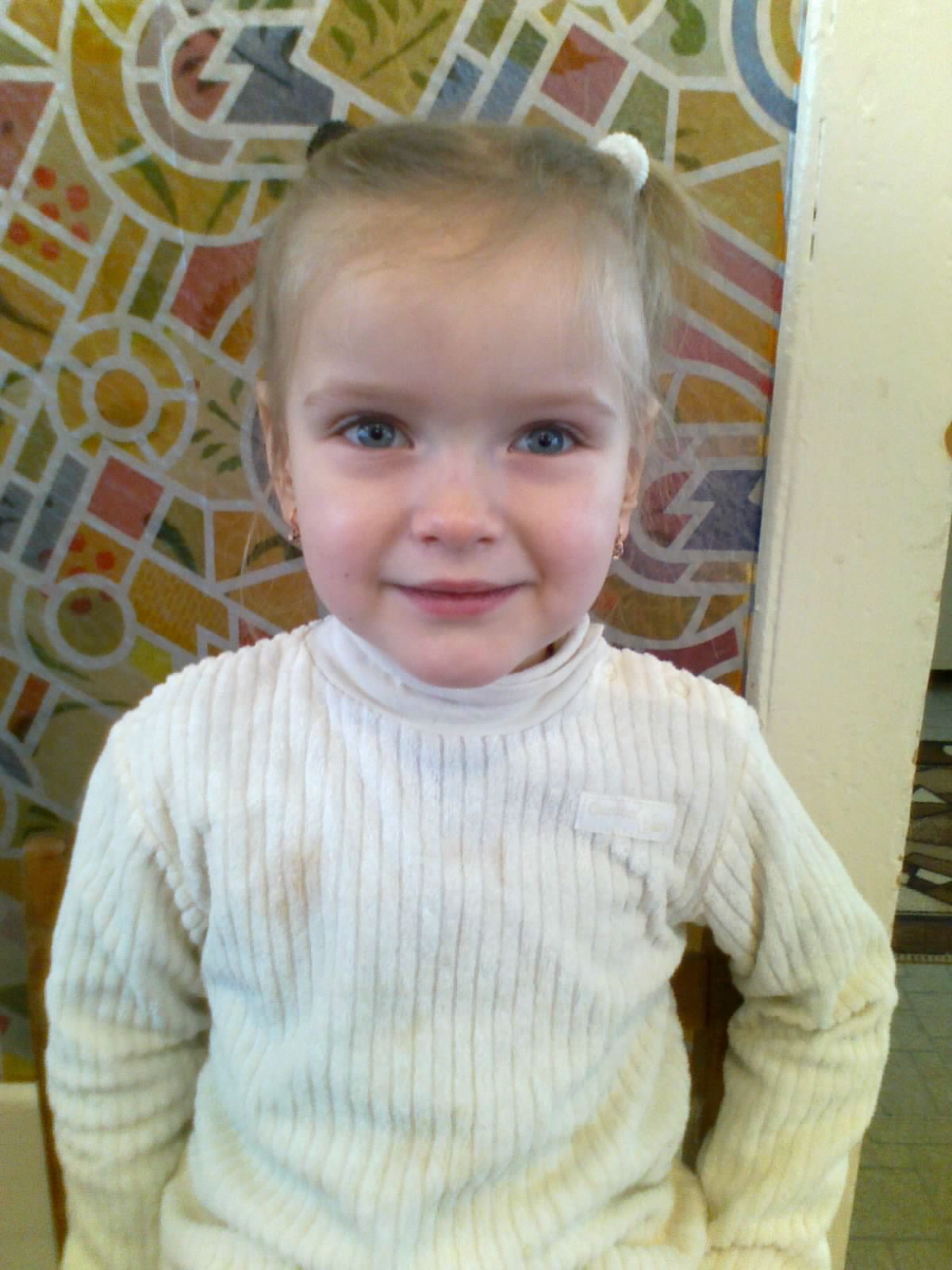 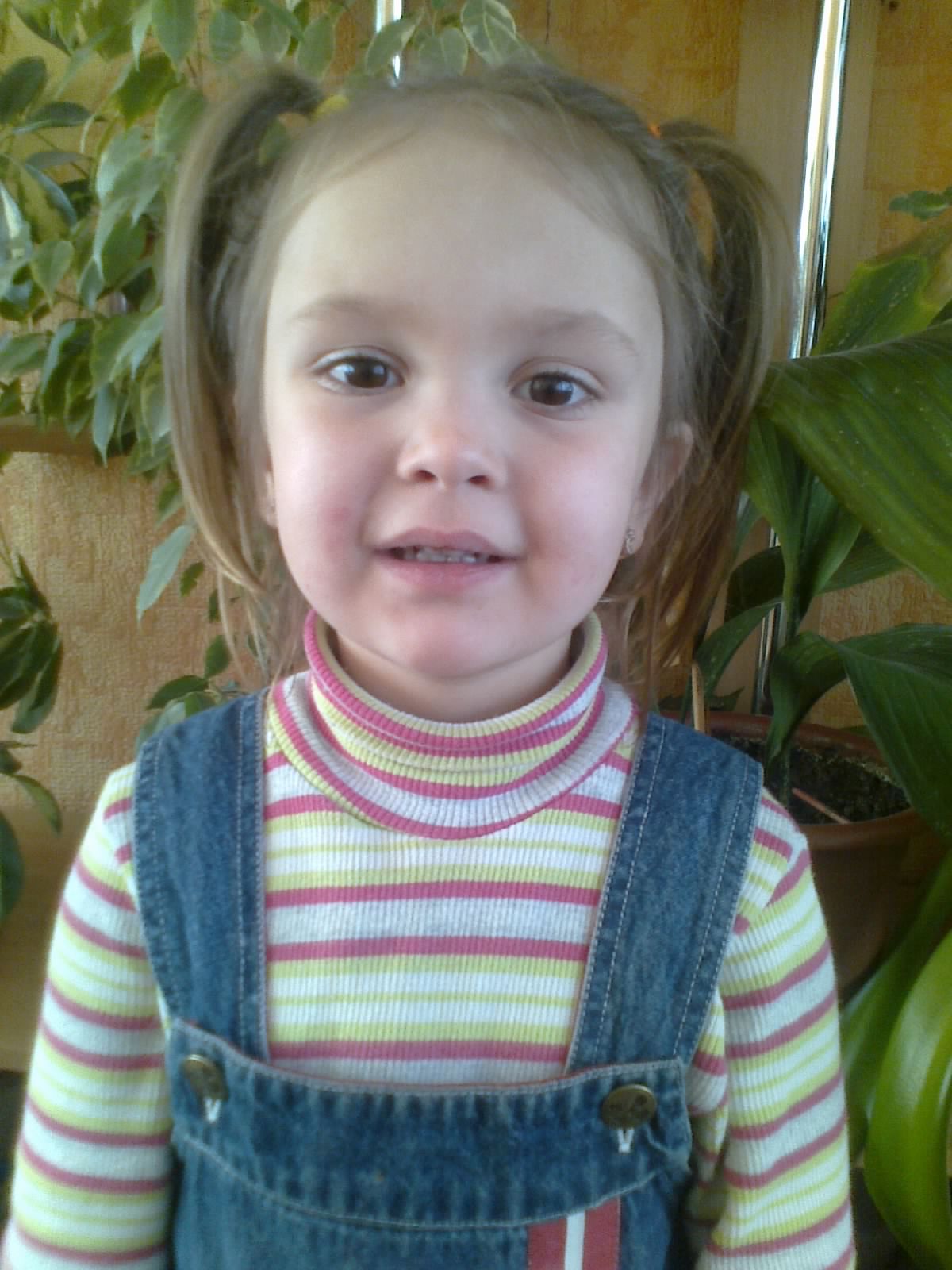 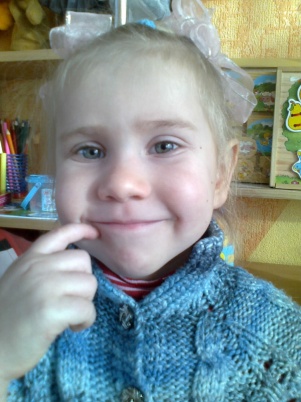 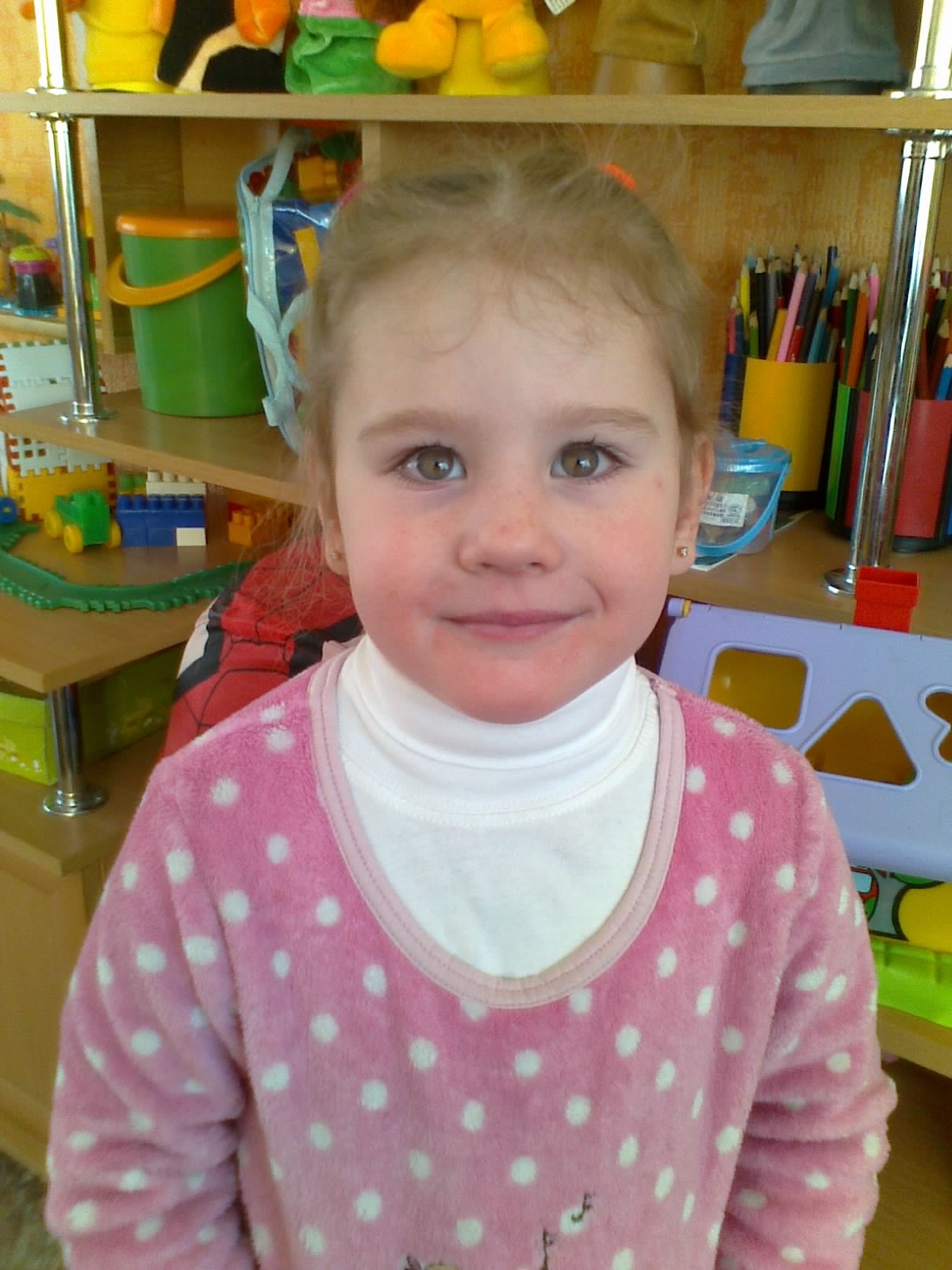 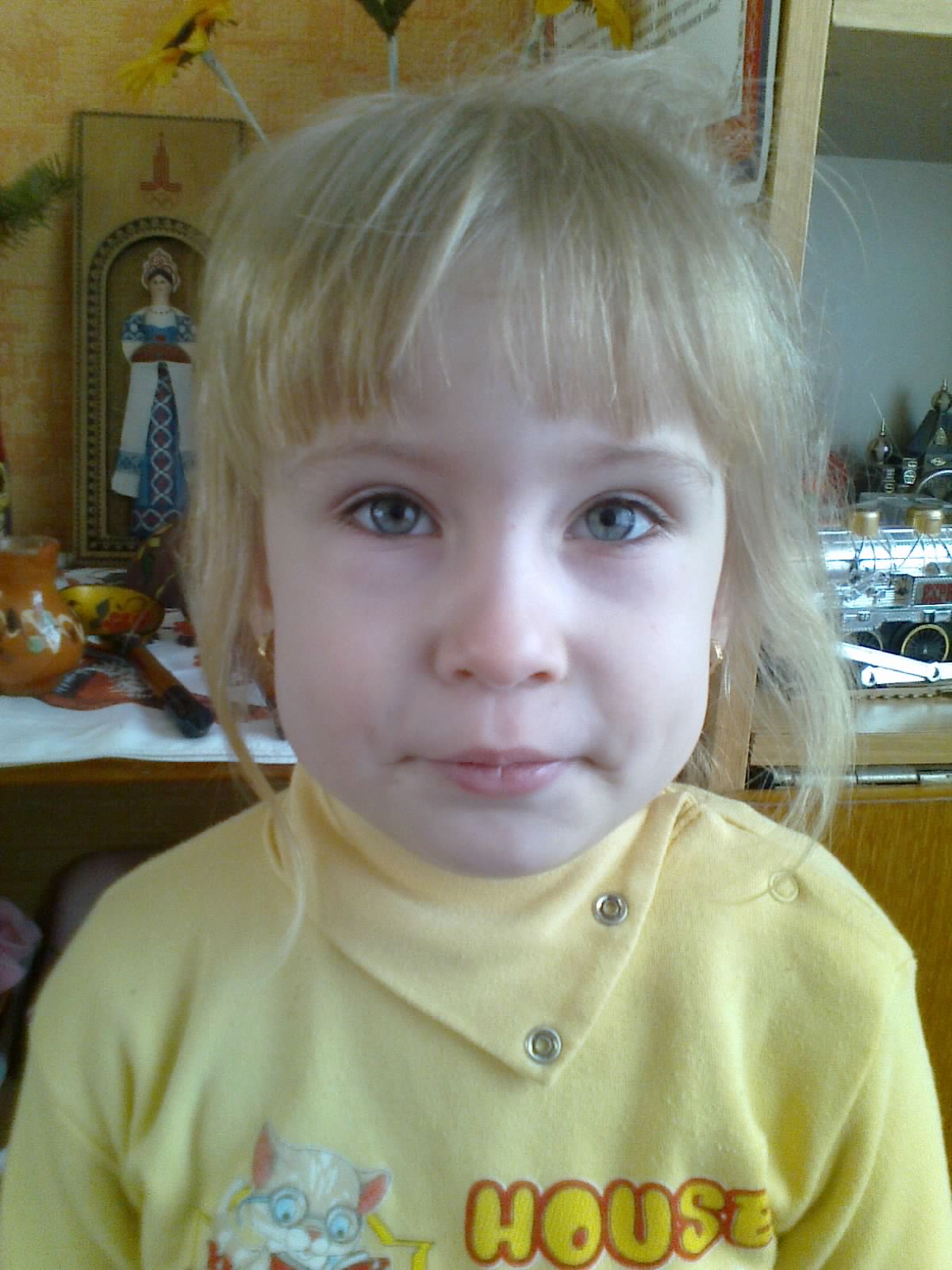 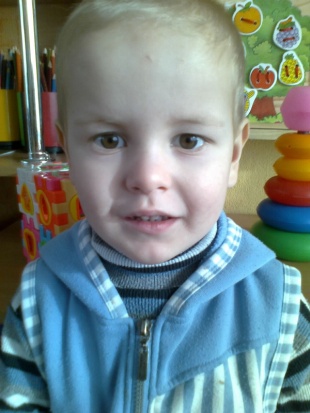 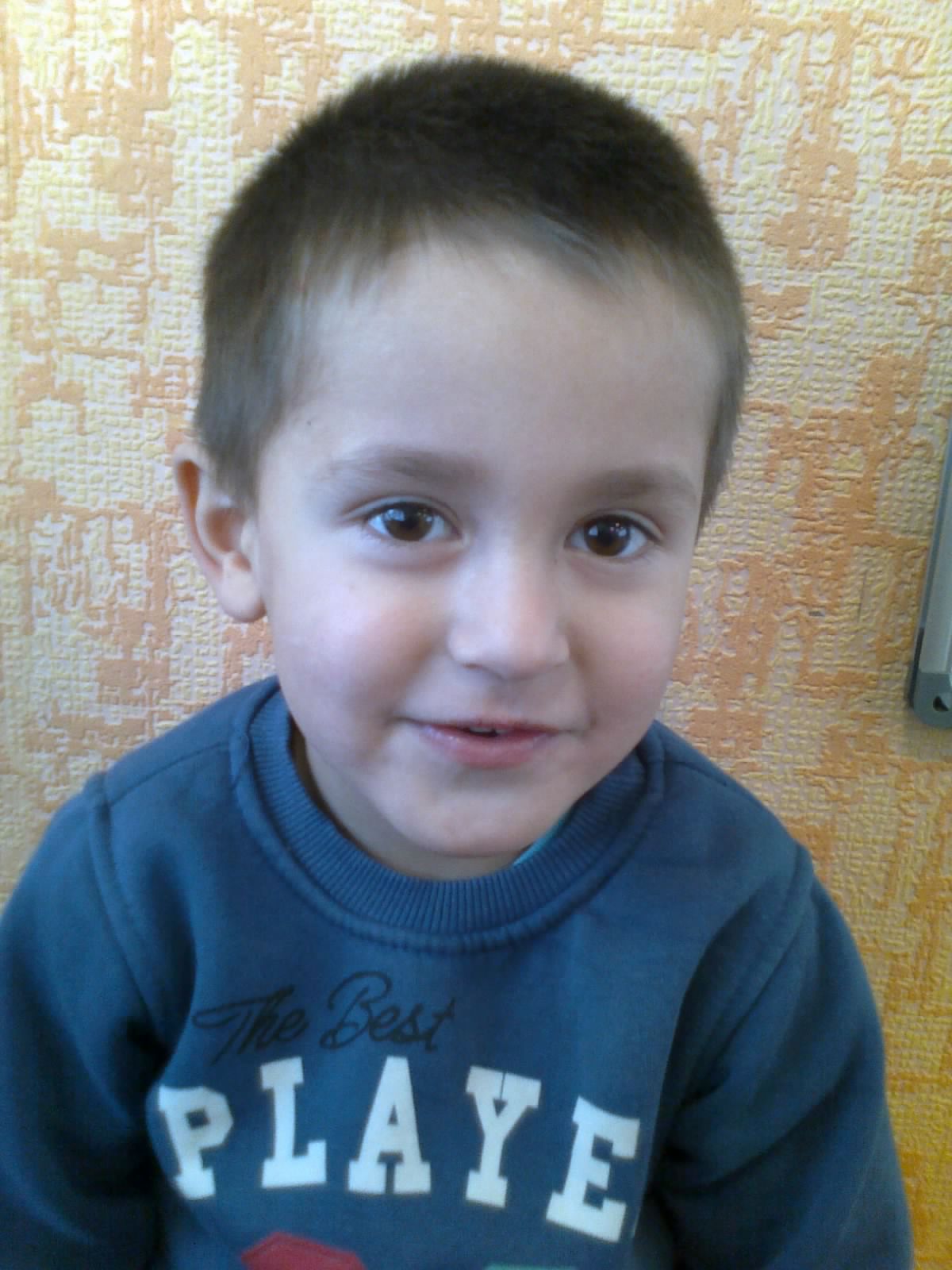 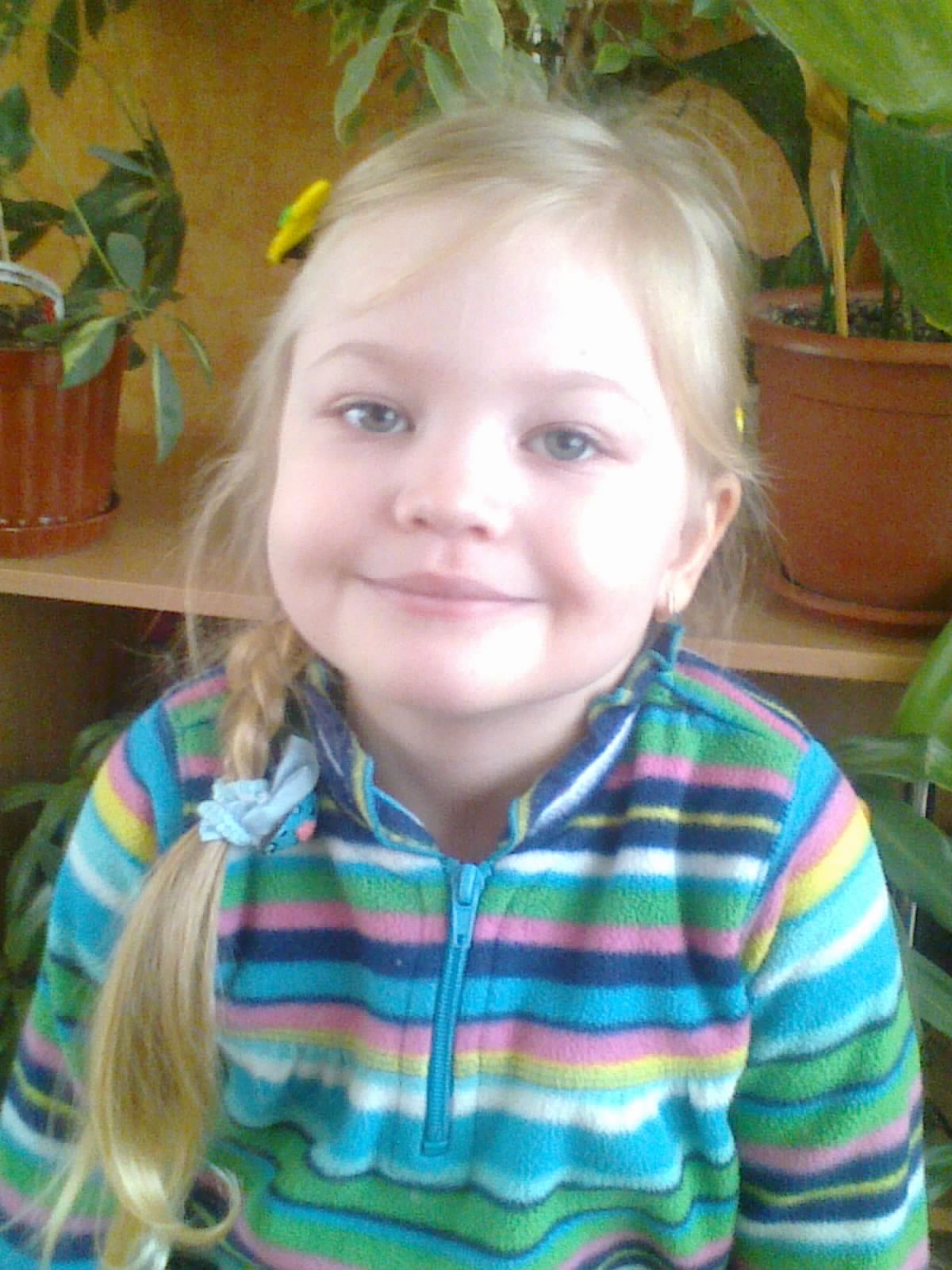 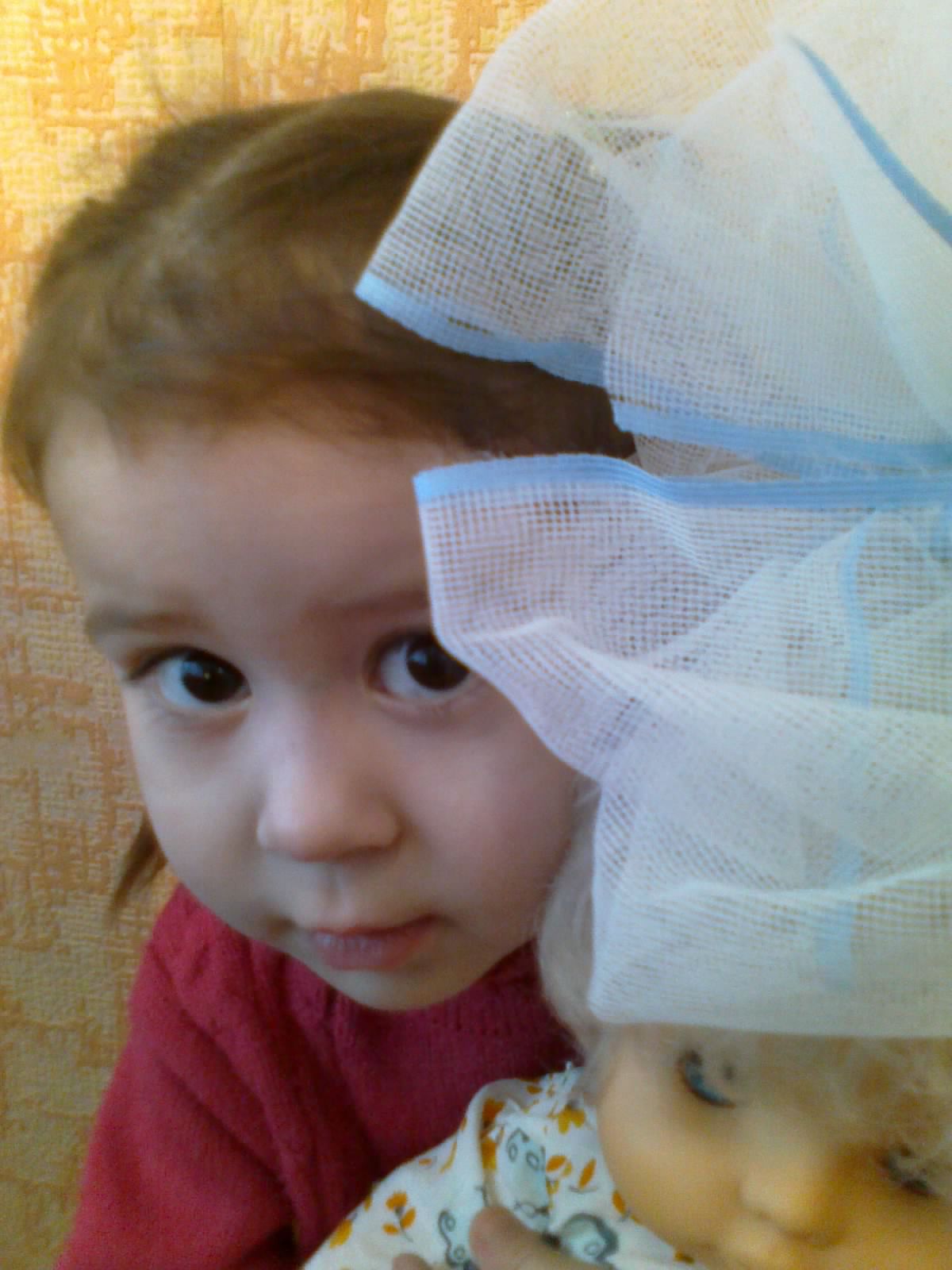 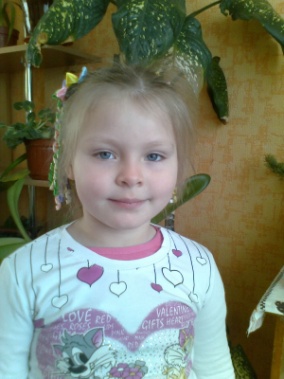